Ask yourselfthis question:
How much of my present life…
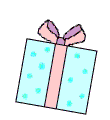 is wrapped up in ME?
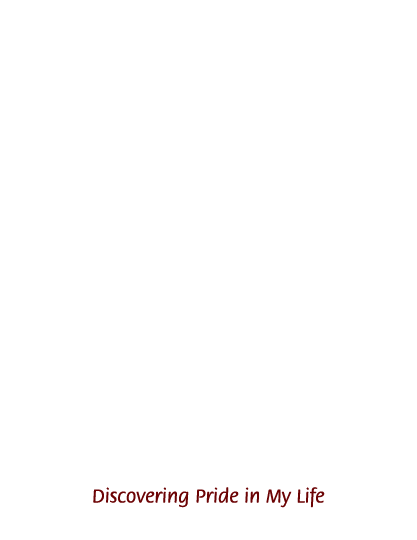 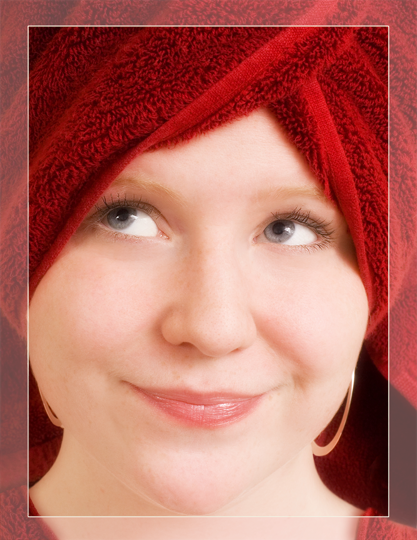 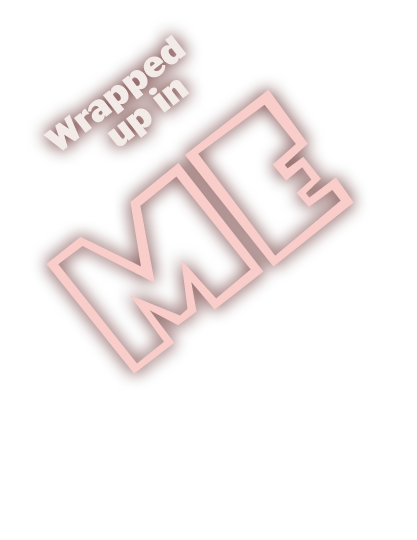 (Insert your meeting information here)
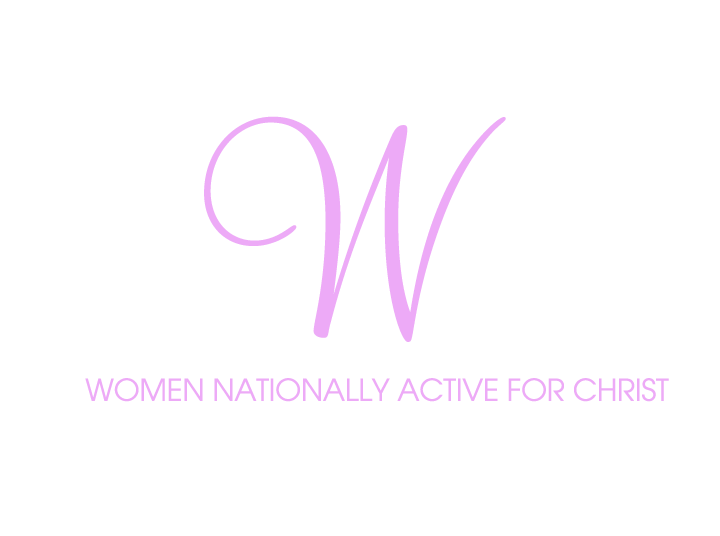 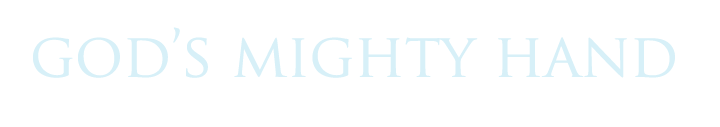 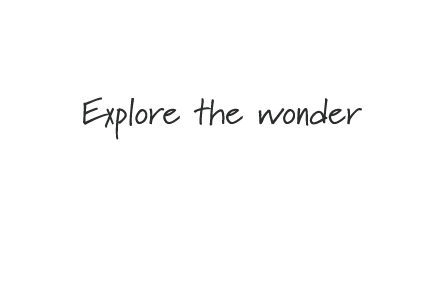